Pipelining
7/12/2013
Fetch-Execute Cycle
1. Fetch next instruction from RAM[IR]
	 Increment IR = IR + 1
2. Decode machine instruction
3. Fetch operand(s) from memory
4. Execute
5. Store result to destination register/RAM
One Clock Cycle
Instruction Fetch
Instruction Decode
Operand Fetch
Execute Instruction
Store Result
1 second
Assume that a simple CPU has a clock rate of 1 hertz or 1 cycle per second and runs at 1.0 IPC
Instruction Throughput
N seconds x (1 cycle / sec) x (1 instruction / cycle) = 
N instructions
10 seconds x (1 cycle / sec) x (1 instruction / cycle) = 
10 instructions
In 10 seconds our simple processor completes 10 instructions
Clock Speed Sells
Marketers want to boost clock speed since 1 Hz doesn’t sound so hot
Process technology prevents a die shrink (less distance for electrons to travel)
Clever idea: If we do half the job in one clock cycle, we can run the clock twice as fast
5x Faster Clock Rate
Instruction Fetch
Instruction Decode
Operand Fetch
Execute Instruction
Store Result
1 cycle
1 cycle
1 cycle
1 cycle
1 cycle
1 second
Increase clock rate to 5 hertz or 5 cycles / second
cycle time is 0.2 seconds but at only 0.2 IPC
Faster Instruction Throughput?
N seconds x (5 cycle / sec) x (0.2 instruction / cycle) =
10 seconds x (5 cycle / sec) x (0.2 instruction / cycle) = 
10 instructions
In 10 seconds our 5 Hz processor completes 10 instructions…same throughput as our 1 Hz processor

IPC = 10 instructions / 50 cycles =  0.2
Automobile Assembly Line
1914: Henry Ford introduced the assembly line
Throughput of 1 car every 93 minutes
Versus prior best of 1 every 728 minutes
Ford produced 308,162 cars, which was more than all 299 other auto manufacturers combined
Source: http://www.emediaplan.com/admunch/Brands/ford.asp
Ford’s Innovations
Divide the job into 84 small steps
Place parts on a moving assembly line bringing the work to each worker
One worker completed the same step every 6 seconds
Labor savings cut price 
   from $825 to $300
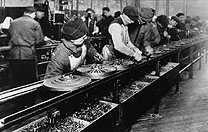 Source: http://www.pbs.org/wgbh/aso/databank/entries/dt13as.html
http://www.detnews.com/2003/specialreport/0306/09/f08-186919.htm
Moving Assembly Line in a CPU?
How can we apply the innovations of the moving assembly line to increase instruction throughput?
Dedicated circuitry for each of our 5 stages
Can have 5 instructions in process at any one time
If each stage is completed in the same amount of time we expect a 5X speedup
CPU Pipeline Circuitry
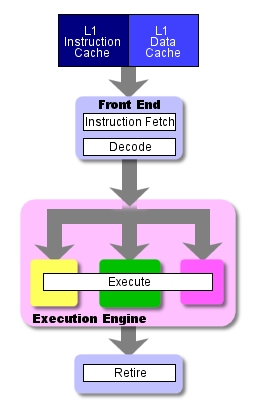 Basic 4 Stage CPU Pipeline
Source: http://arstechnica.com/paedia/c/cpu/part-2/cpu2-1.html
Instruction Pipeline
Time
Pipelined Throughput
Takes 5 cycles to complete the first instruction on our 5 Hz 1.0 IPC CPU
Complete 1 instruction per cycle thereafter
In 10 seconds…
1 instruction + 9 seconds x 5 cycles / sec x 1 instructions / cycle =
1 instr + 45 instr = 46 instructions
Pipelined IPC = 46 instructions / 50 cycles = 0.92
Pipeline Latency
Pipeline latency: amount of time to pass a single instruction through the pipeline.

Pipeline latency = num stages x clock cycle
Pipeline Latency: Example
An non-pipelined processor has a 25ns cycle time evenly divided into 5 stages.

Assume there is a 1 ns latch delay between adjacent pipeline stages.

What is the total latency?
Pipeline Latency: Example
cycle time(p) = cycle time(un)/stages +	
				   latch latency

cycle time = 25ns/ 5 stages + 1 ns = 6 ns

Latency = cycle time x stages = 6 ns x 5 stages
              = 30 ns
Pipeline Latency: Exercise
An non-pipelined processor has a 25ns cycle time evenly divided into 50 stages.

Assume there is a 1 ns latch delay between adjacent pipeline stages.

What is the total latency?
Pipeline Latency: Exercise
cycle time(p) = cycle time(un)/stages +	
				   latch latency

cycle time = 25 ns / 50 stages + 1 ns = 1.5 ns

Latency = cycle time x stages = 1.5 ns x 50 stages
              = 75 ns
Pipeline Latency
Observation: 
Non-pipelined latency of 25 ns

5 stage pipeline latency of 30 ns (20% longer)

50 stage pipeline latency of 75 ns (300% longer)
Limits of Pipelining
If a five stage pipeline yields a 5X speedup, why not increase the pipeline even more?
Physical limit of space on die would require more circuitry for additional stages
Not all instructions are independent of one another
Dependencies
Instruction 1: C = A + B
Instruction 2: if(C > 4) then D = 2 * C;
Instruction 3: else D = -2 * C;

What should the pipeline do about instructions 2 and 3?
Branch Prediction
Processor can try to guess which way the branch will go
Assume that an if-then is taken and process instruction 2 into the pipeline
Statistics show such guesses are correct 90% of the time
Flushing the Pipeline
Suppose instructions F, G, H, and I depend on E
By the time E completes, we’ve worked on F, G, H, and I
Flushing the Pipeline
Each time a branch prediction is incorrect, we must throw away the in-progress instructions resulting in wasted work
We waste 4 stages worth of work
If a pipeline had 20 stages such as the Intel Pentium III, we would lose 19 stages of work on a missed branch prediction
Flushing the Pipeline
The 10% miss rate on branch prediction for the Pentium III results in between 20-40% of wasted time

This statistic emphasizes the importance of good branch prediction heuristics and the danger of making a pipeline too long
Instruction Hazards
Data dependency between instructions A and B if one instruction reads or writes to a register that is used by the other.
Four types of data dependency hazards
RAR: Read-after-Read
RAW: Read-after-Write
WAR: Write-after-Read
WAW: Write-after-Write
RAR: Read-After-Read
Example in MIPS assembly:
add $t0, $t1, $t2
add $s0, $s1, $t2

Both instructions read register $t2
Since this dependency is read-only the pipeline stages can safely over processing of both instructions
RAW: Read-After-Write
Example in MIPS assembly:
add $t0, $t1, $t2
add $s0, $s1, $t0

Second instruction reads modified $t0
Processing of instruction #2 cannot begin in stage 3 (load operands) until instruction #1 has completed stage 5 (write back)
Pipeline Stall (Bubble)
WAW: Write-After-Write
Example in MIPS assembly:
add $t0, $t1, $t2
add $t0, $t3, $t4

Both instructions write register $t0
Pipelined processing will perform the write-backs storing $t0 in the same order so the pipelined result left in $t0 is correct
WAR: Write-After-Read
Example in MIPS assembly:
add $s0, $t0, $t2
add $t0, $t3, $t4

Read of $t0 followed by write to $t0
Pipelined processing will read $t0 before second instruction can re-write its value so pipelined result left in $t0 is correct
Pipeline Design
The pipeline produces one result in the amount of time needed to complete its slowest stage

Must carefully balance the division of work between pipeline stages so no one stage is much slower than the rest
References
Pipelining, pushing the Clockspeed Envelope by Dan Mepham
	http://www.hardwarecentral.com/hardwarecentral/print/2427/


Understanding Pipelining and Superscalar Execution by Jon Stokes
	http://arstechnica.com/paedia/c/cpu/part-2/cpu2-1.html